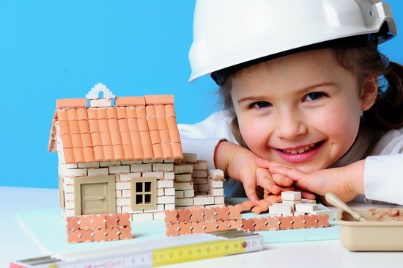 МАДОУ  Детский сад комбинированного вида № 15
                                                                   г.Апрелевка
                                                    Проект социальной значимости                                        «Растим новое поколение.Им строить жизнь»




                                                                                         












                                                                                                  Проект подготовила и провела  воспитатель  
                                                                                                                         Савельева Олеся Андреевна
Тип проекта: социальный , долгосрочный.
Время реализации: 2016-2017 у.г.
Руководитель проекта: Савельева Олеся Андреевна
Состав проектной группы: воспитатель старшей группы «Солнышко» Савельева Олеся Андреевна,музыкальный руководитель Долбина  Любовь Кузьминична, воспитанники старшей  группы «Солнышко»,весь персонал детского сада родители.
Возраст детей: 5-6 лет.
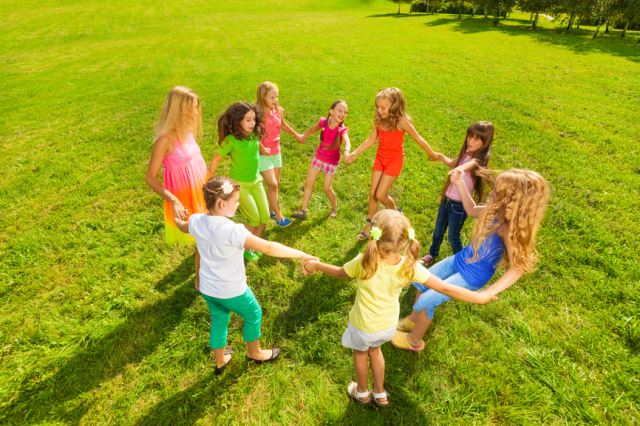 Цели и задачи проекта
Задачи:
-Формирование у ребенка адаптационных механизмов к социуму, способности к эффективному выполнению заданных социальных ролей.
Цели:
создание в детском саду условий, способствующих позитивной социализации дошкольников.
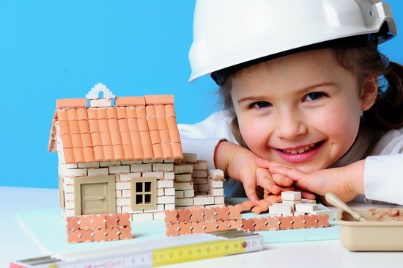 Проблема,решению которой  поспобствовал проект:
Сформировать у детей представления о следующих понятиях:
семья,уважение,дружба,патриотизм,сочувствие, доброта,милосердие,внимание,забота,помощь.
Приобрести детьми опыт исследовательской деятельности.















Социальная значимость проекта:
Проект "Растим новое поколение.Им стоить жизнь" значим и ценен для родителей,близких родственников детей дошкольного возраста и работников детских садов. В проекте рассказывается как помочь ребенку адаптироваться в нашем большом мире к более взрослой ,самостоятельной жизни,идти в ногу со временем,при этом помнить и чтить традиции предков.
Новизна проекта
Представленный проект отражает различные подходы к решению проблемы социализации детей ,представляет целенаправленную спланированную работу всего коллектива образовательного учереждения. 
 Социальное и нравственно-эстетическое развитие ребёнка дошкольного возраста     охватывает когнитивную, эмоционально-чувственную, мотивационную и поведенческую сферы ребёнка. И именно интеграция всех областей развития в каждой из этих сфер обеспечит, на наш взгляд, максимальное достижение ожидаемых результатов.
Подведение итогов
Достигнутые результаты:
В Московской области растет новое поколение детей дошкольного возраста,которое нужно растить и учить быть уважительными,дружными,патриотичными,чувствительными,добрыми,милосердными,внимательными,заботливыми. Предложенный проект "Растим новое поколение.Им строить жизнь" является попыткой сплотить детей, родителей и сотрудников детского сада. По окончании проекта мы убедились в том, что проект дает положительные результаты. Ознакомившись с ним,уверенна что любой взрослый возьмет для себя и своего ребенка несколько идей для бесед,развлечений и игр,которые помогут ребенку социализироваться во взрослом мире.
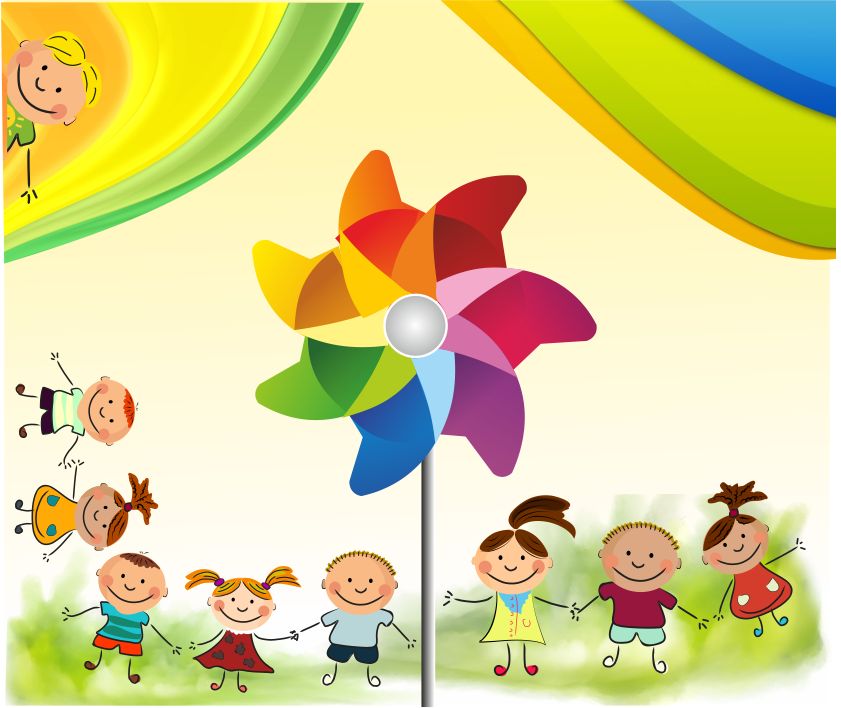 Фотоотчет о проделанной работе
Игры,проводимые в ходе реализации проекта
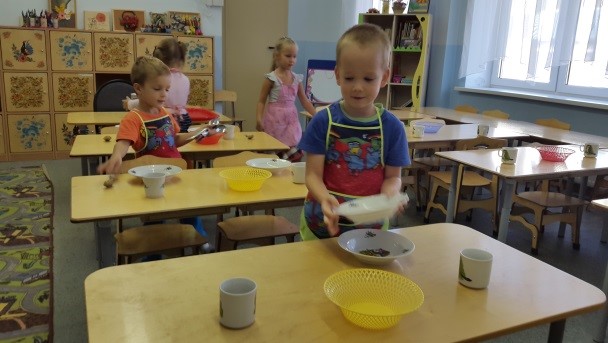 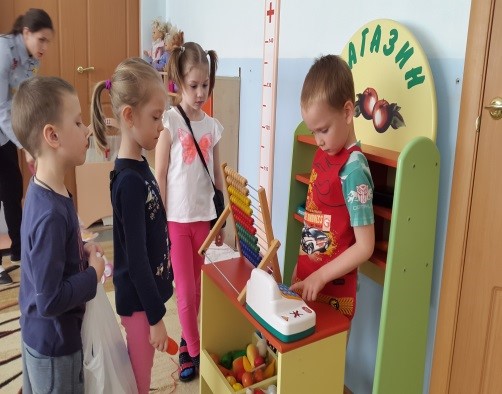 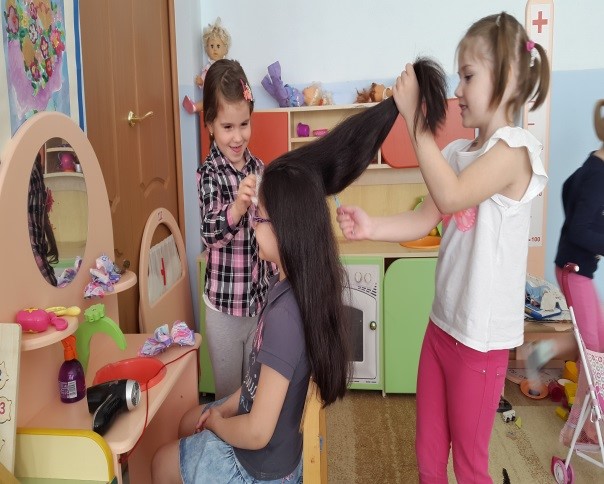 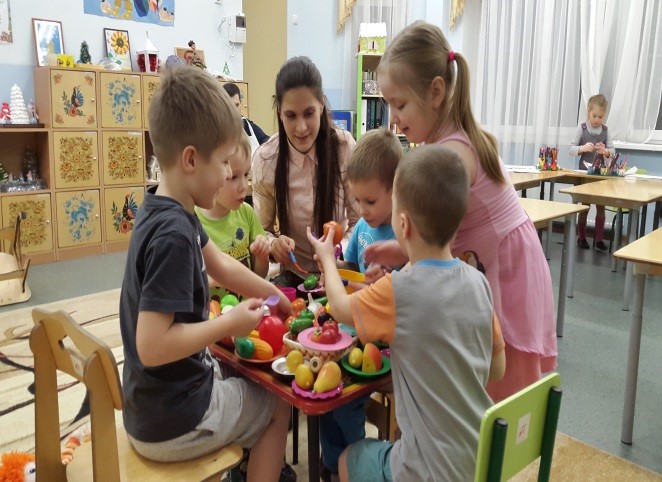 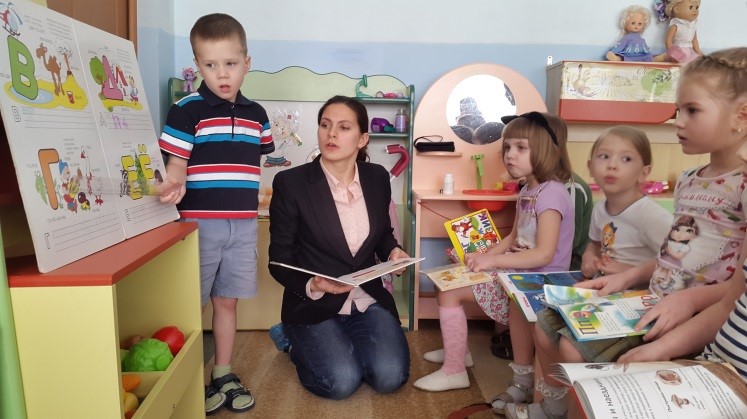 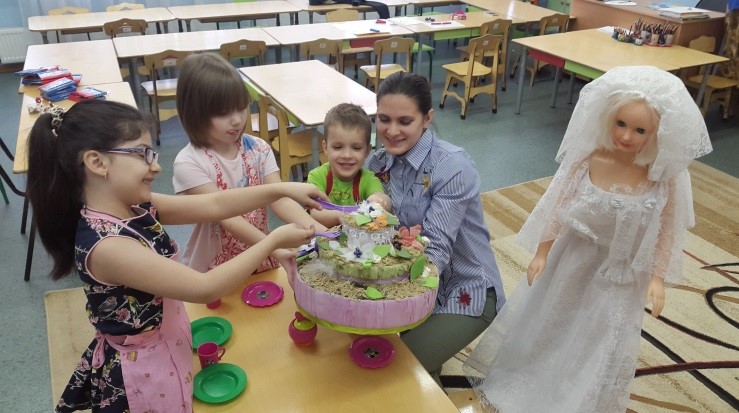 Развлечения,проведенные в ходе реализации проекта
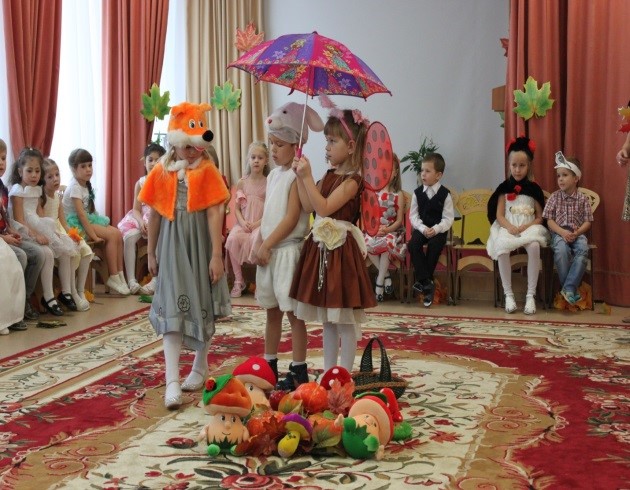 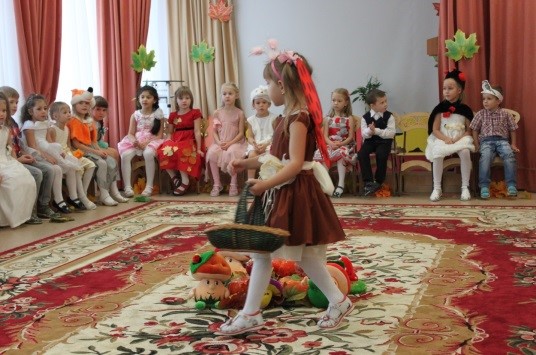 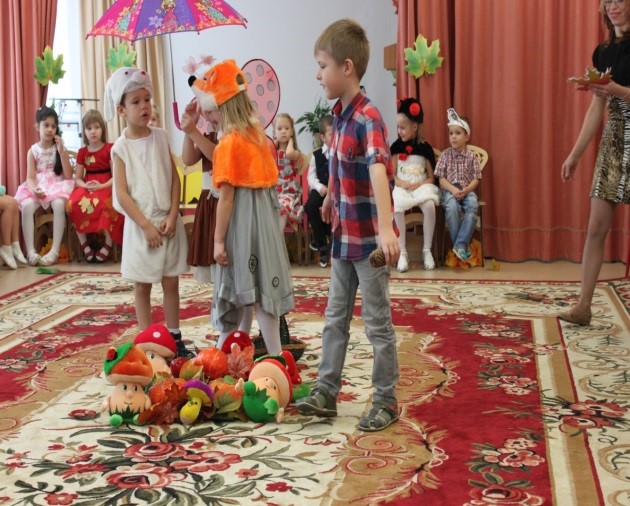 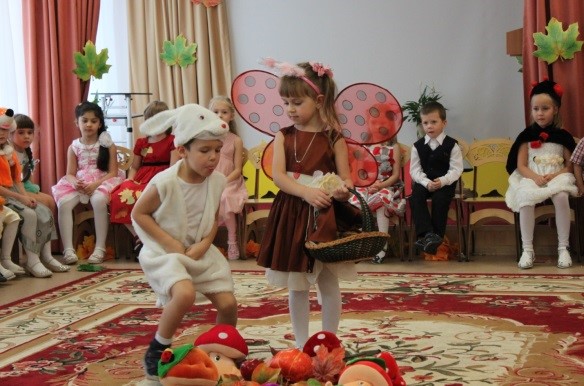 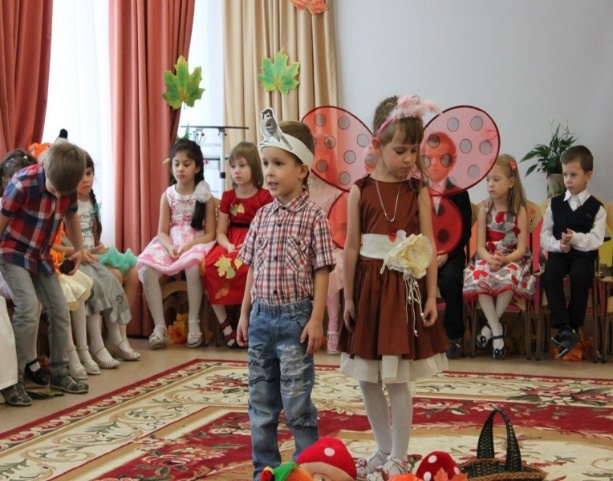 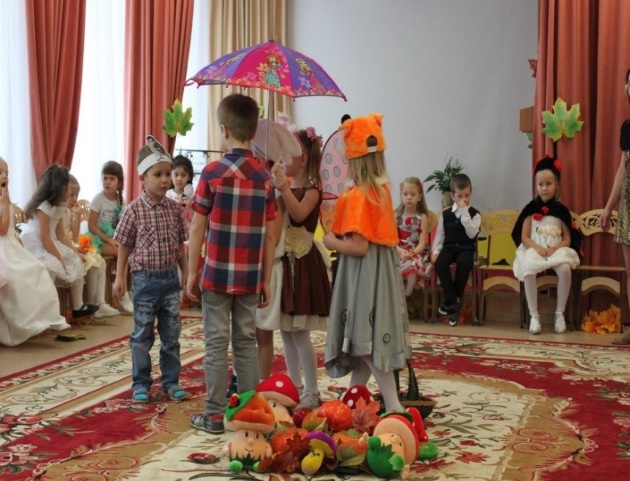 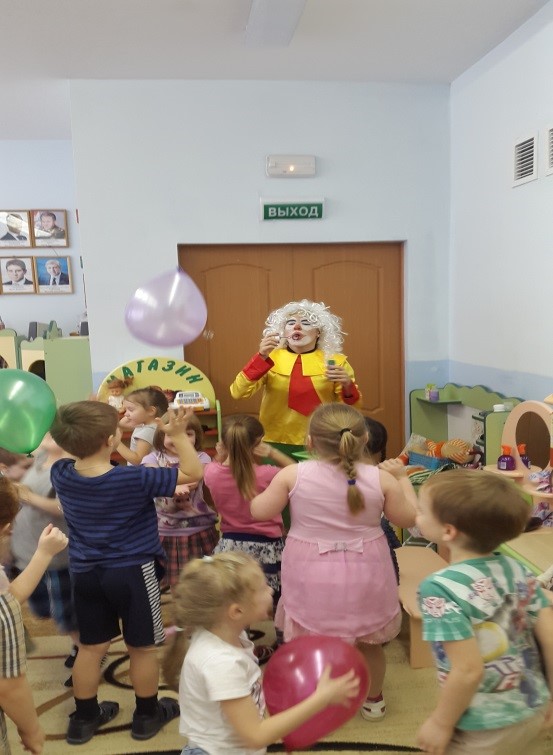 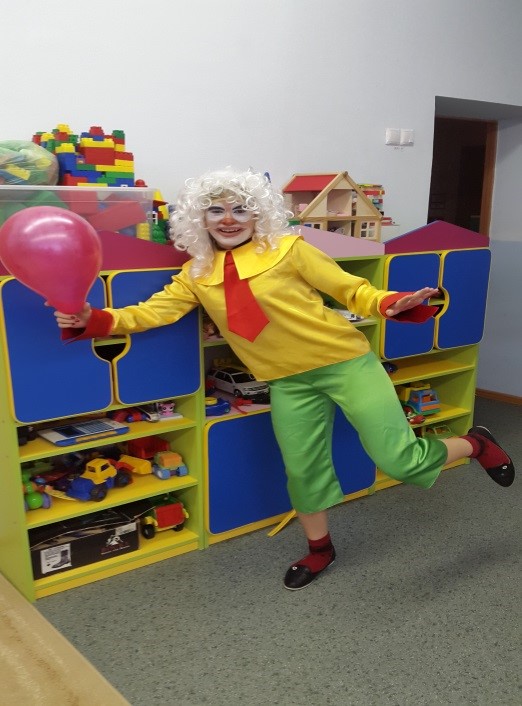 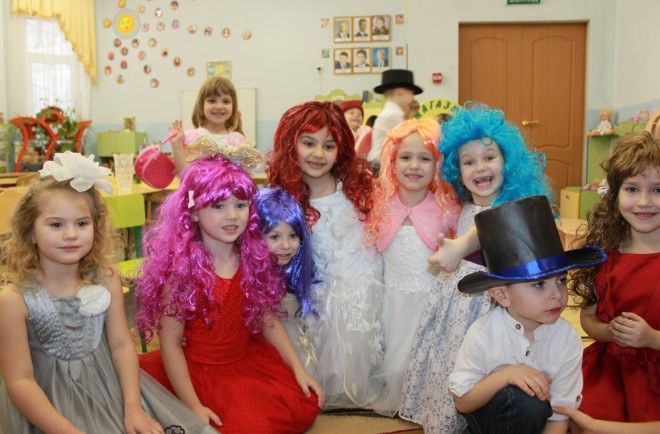 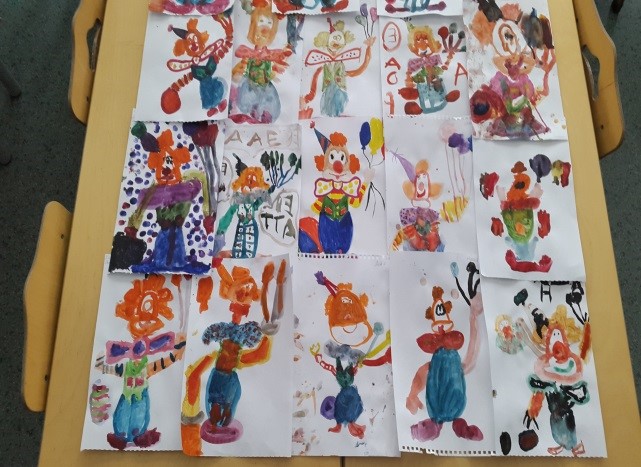 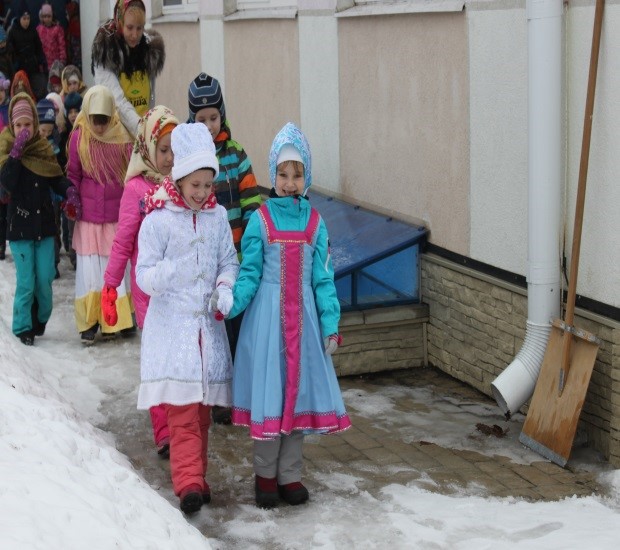 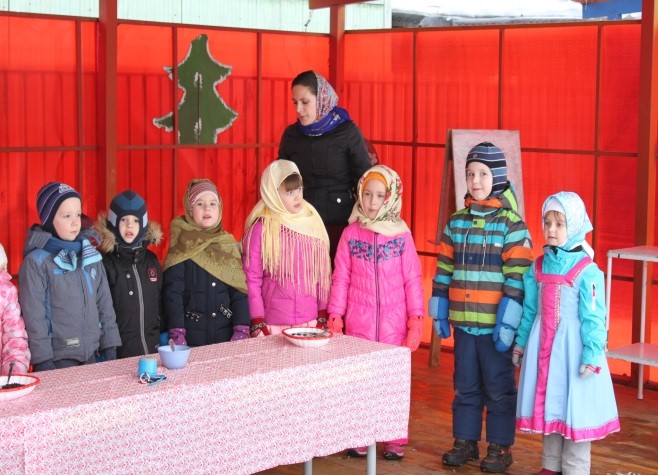 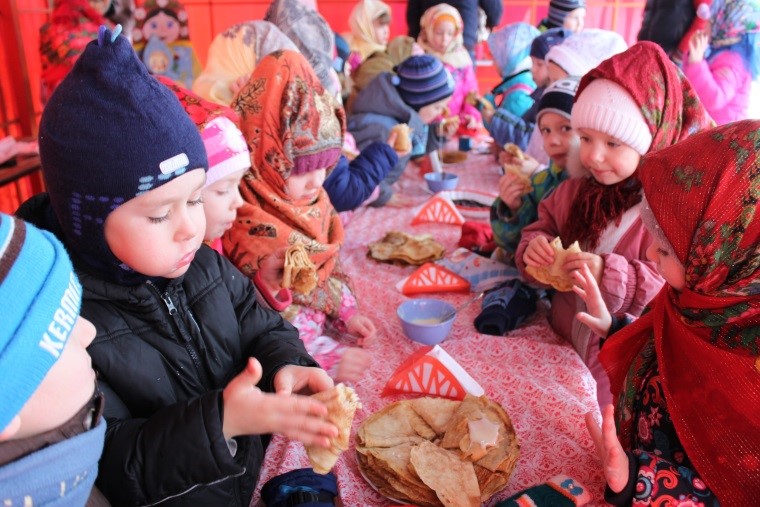 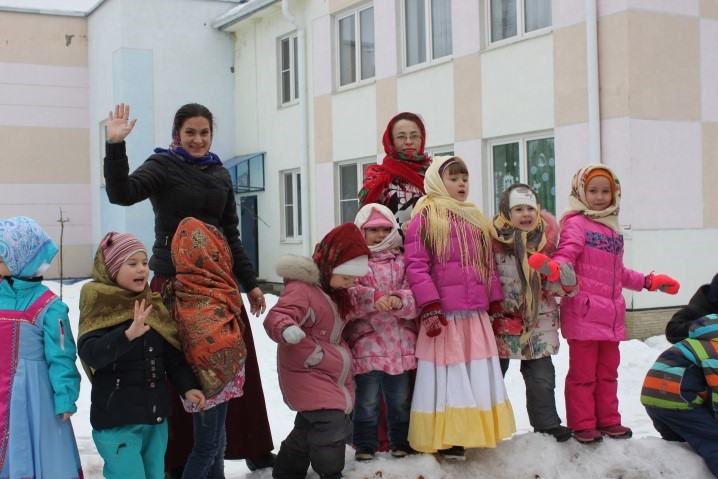 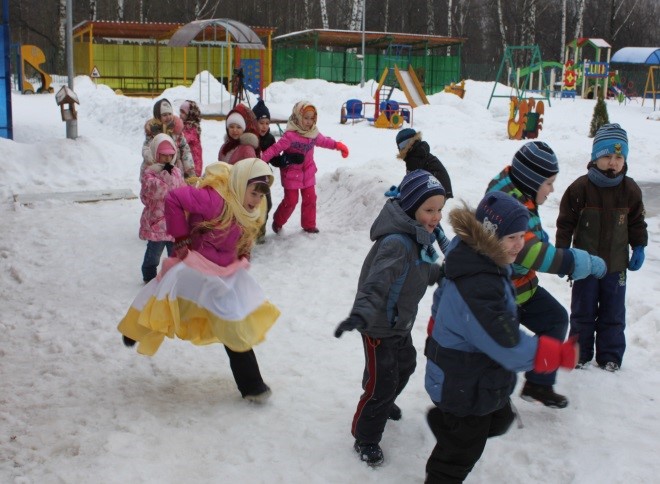 Занятия,проведенные в ходе реализазии проекта
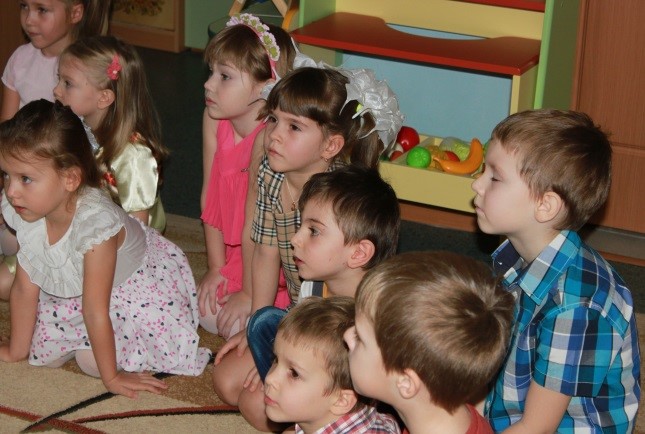 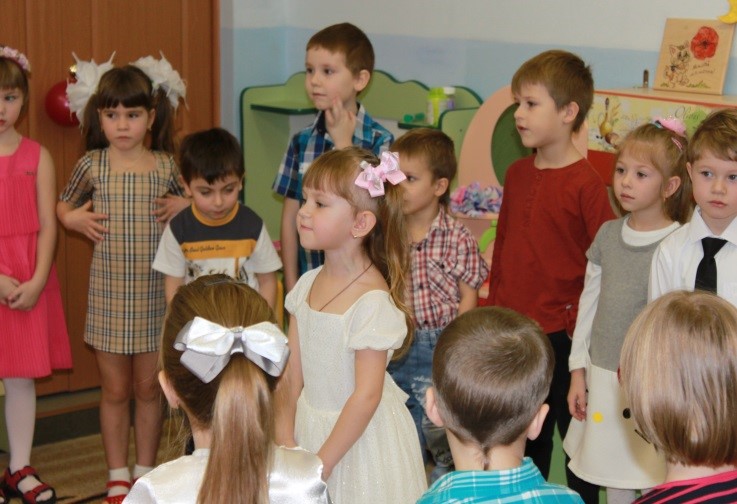 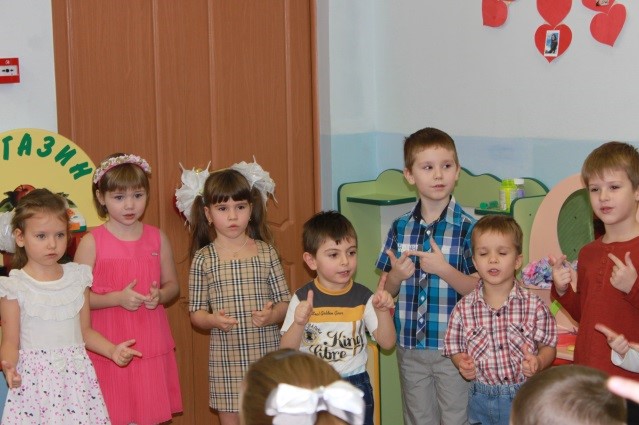 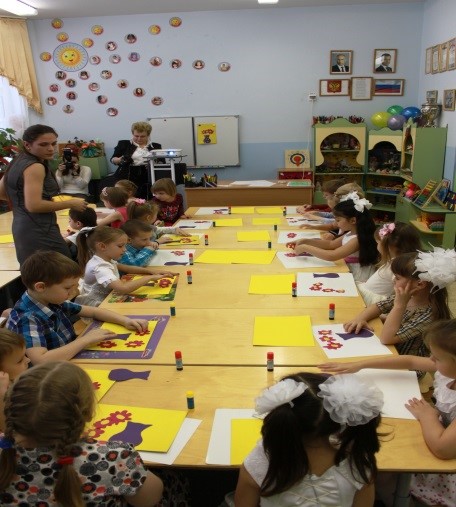 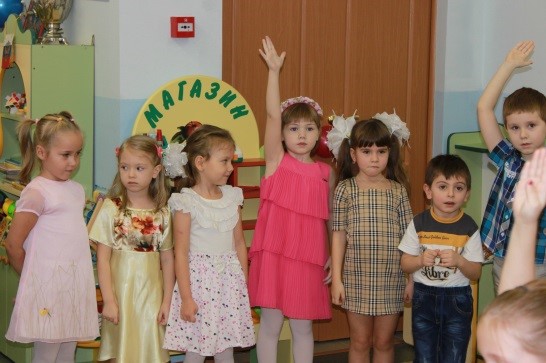 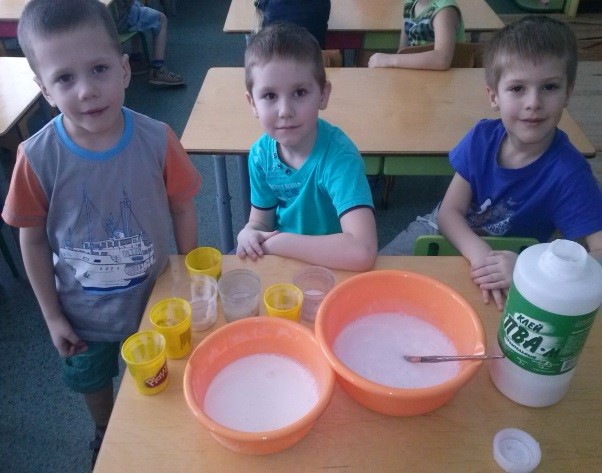 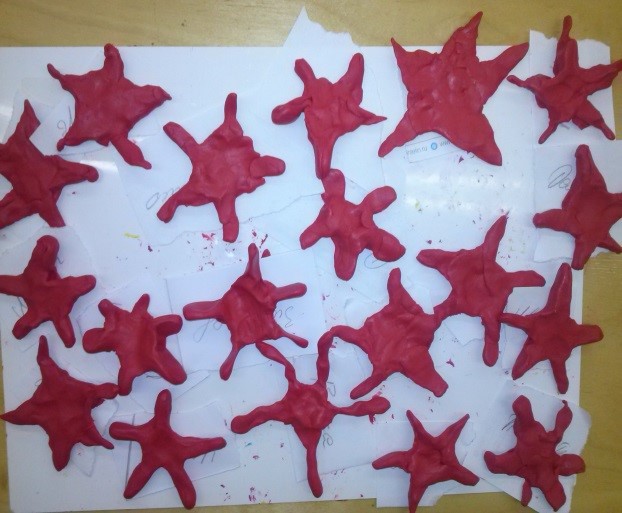 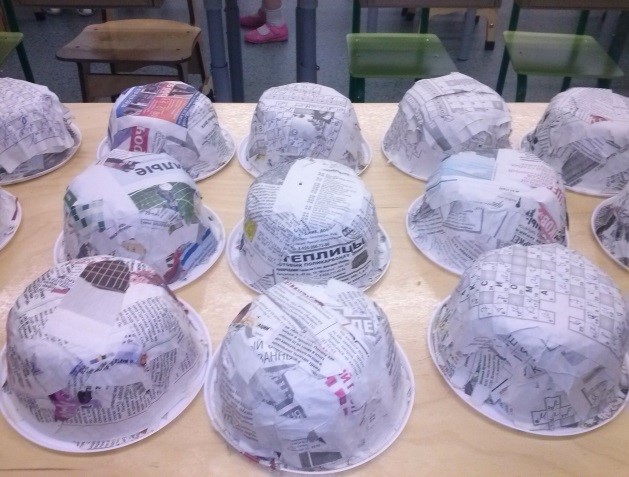 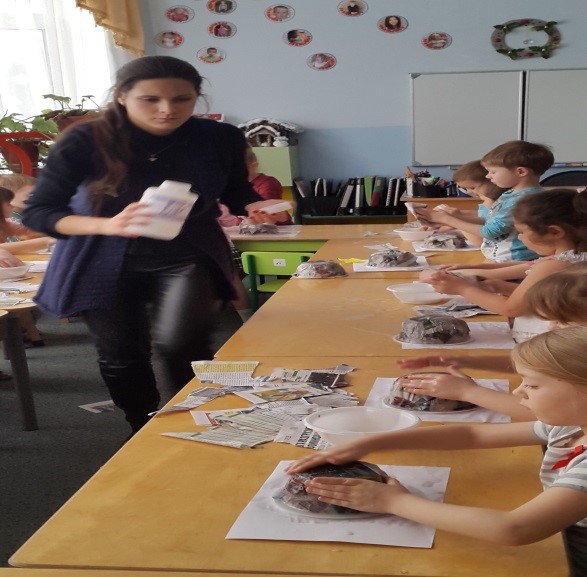 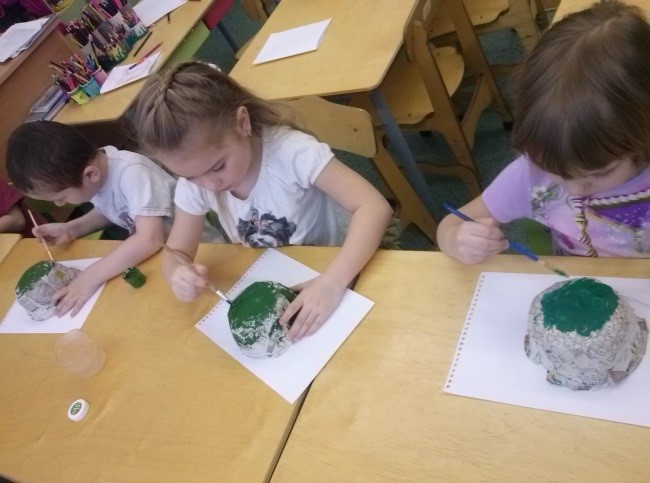 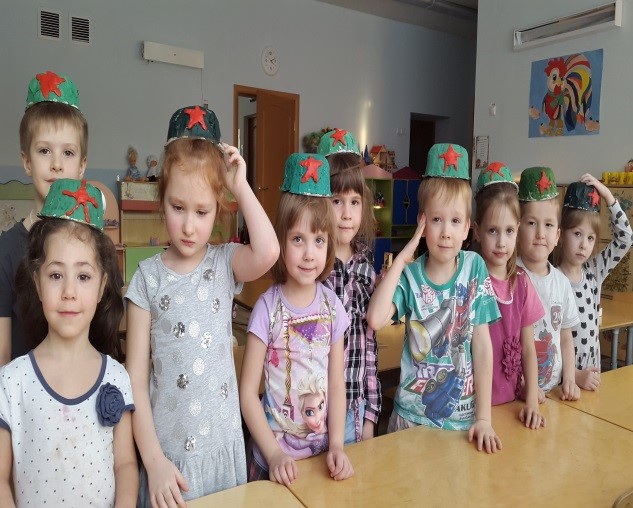 Праздники,проведенные в ходе реализации проекта
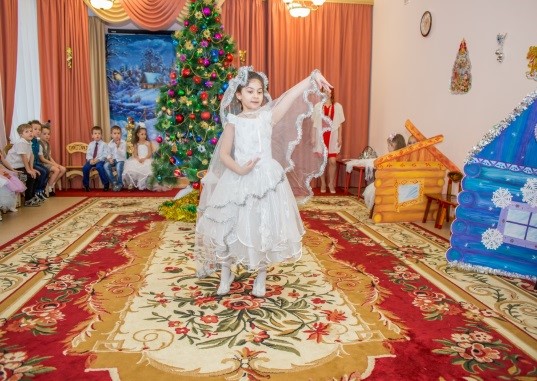 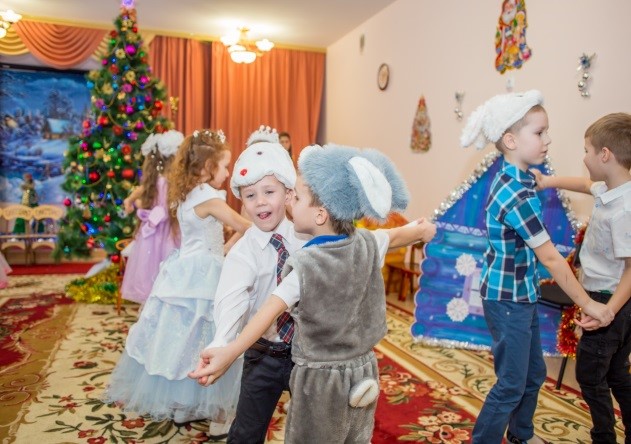 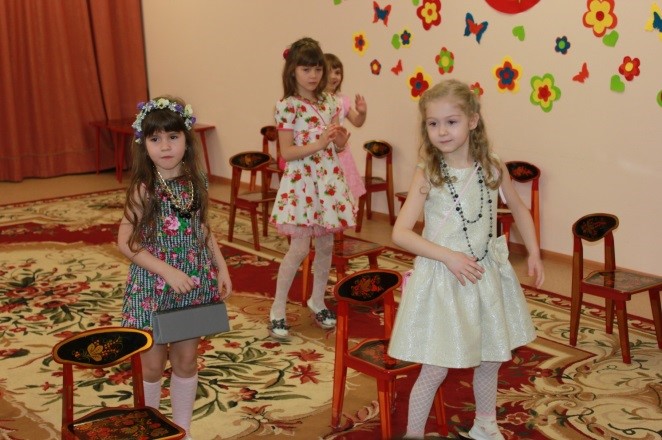 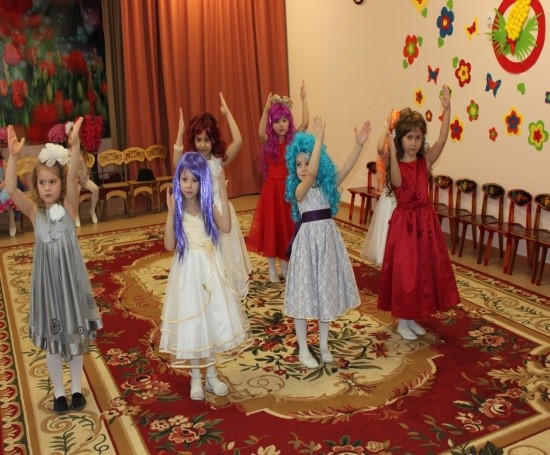 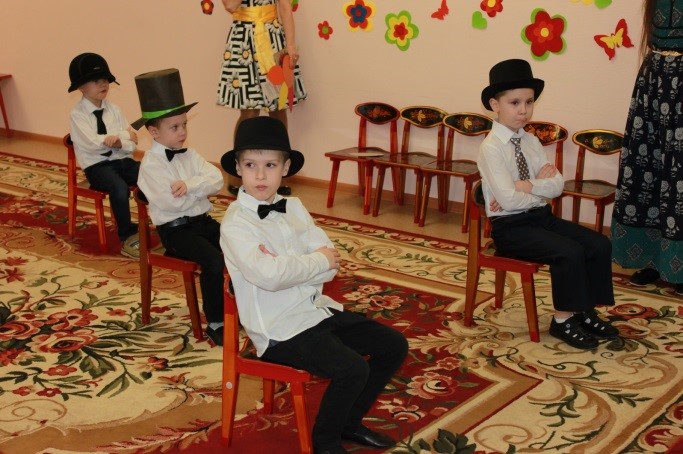 Научно-исследовательская деятельность,проведенная в ходе реализации проекта
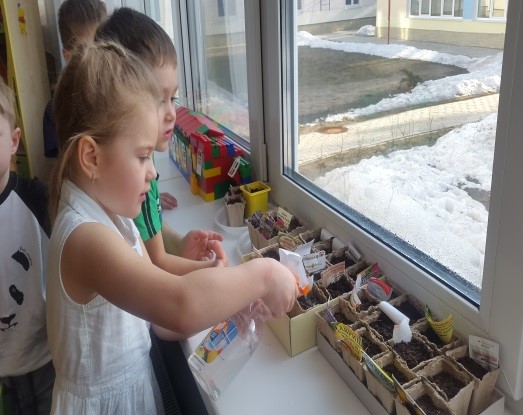 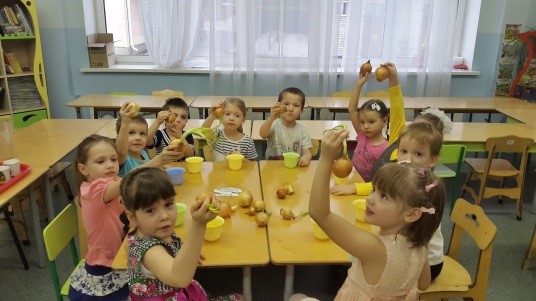 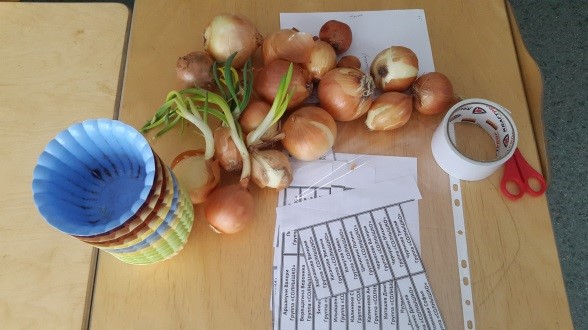 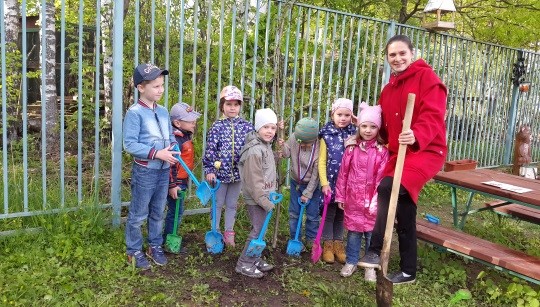 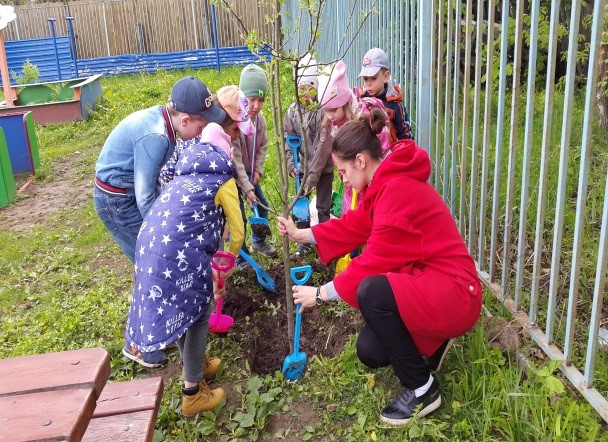 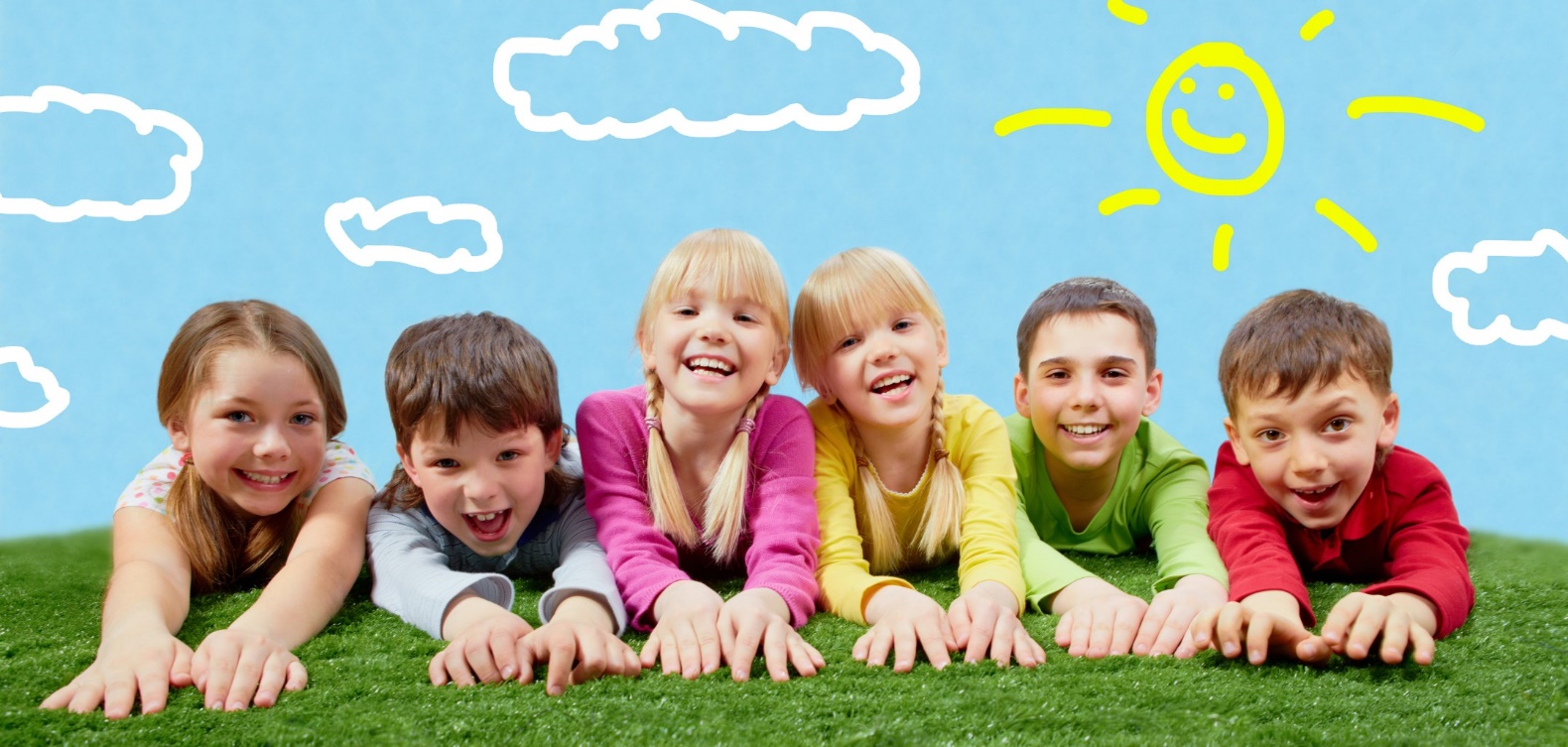 Спасибо за внимание!